Моисеева Людмила Викторовна
педагог-психолог         МБДОУ №12 «Октябрёнок»
«Развитие творческих способностей детей среднего дошкольного возраста через сказку».
Духовная жизнь ребенка полна лишь тогда, когда он живет в мире сказок, творчества, воображения, фантазии, а без этого он засушенный цветок
В.Сухомлинский
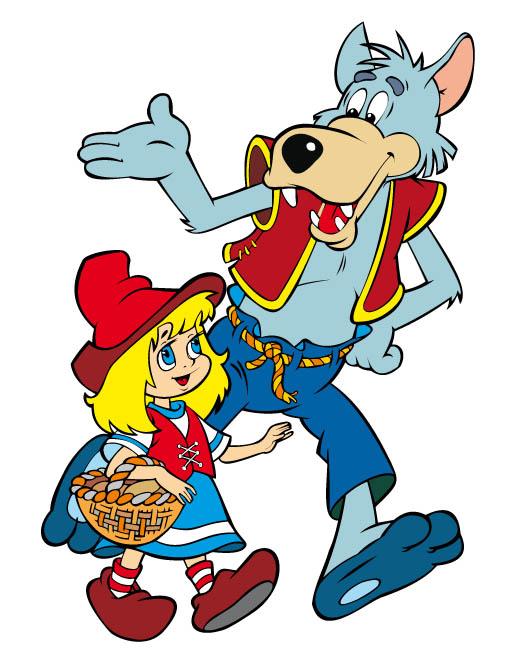 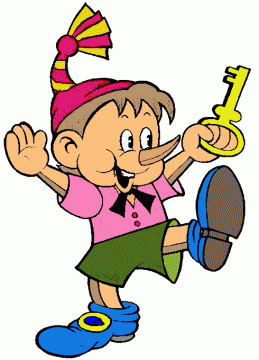 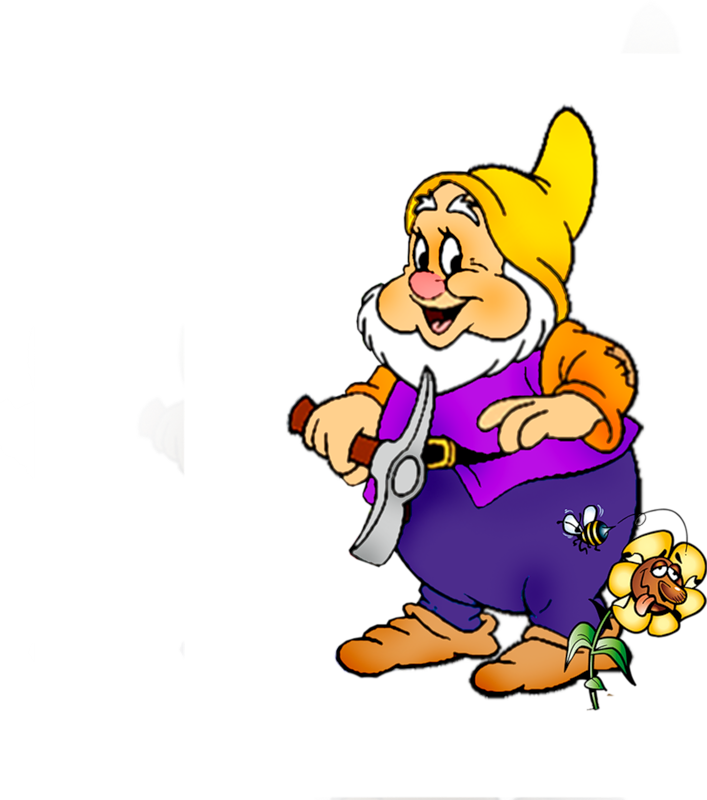 Методы и приёмы, используемые для развития творческого воображения.
Игры – беседы с персонажами сказок.
Карточки - символы
Хочу помочь
Несправедливо
Радуюсь
Мне жалко
Справедливо
Творческие задания.

1. К сказке «Курочка Ряба»: «Придумаем продолжение сказки – добрая курочка снесла золотое яичко, но оно было волшебным...»
2. К сказке «Три медведя»: «Придумаем сказку наоборот – три медведя заблудились и попали к девочке домой.     Дома никого не было, как повели себя медведи?».
3. Сказку «Лиса и журавль» можно закончить тем, что персонажи остались добрыми друзьями.
Метод придумывания новых названий для известных сказок.

Например, для сказки «Рукавичка» можно придумать новые названия: «Дружный домик для зверей», «Как дед рукавичку потерял», «Происшествие в лесу».
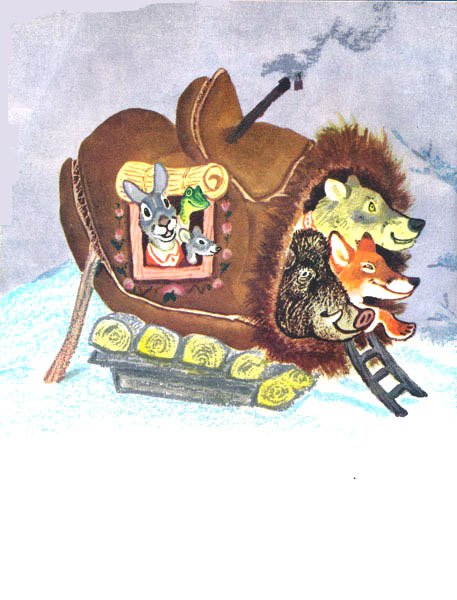 Постановка проблемного вопроса поискового характера.

 1. «А если бы людоед не превратился в мышку, как бы кот в сапогах оказался победителем?» 

 2. «Вы согласны, что эта лиса из сказки «Лиса, заяц и петух»? Почему вы так решили?»
Игры-драматизации.

1 этап. Знакомство детей со сказкой (чтение, рассказывание, беседы,рассматривание иллюстраций). 
2 этап. Пересказ, настольный театр, подвижные игры с персонажами сказок.
3 этап. Отражение эмоционального отношения ребёнка к художественному произведению через лепку, рисование, конструирование, изготовление атрибутов к драматизации.
4. этап. Разыгрывание сюжета сказки. Оформление настольного театра, изготовление домиков из картона, фигур животных.
Моделирование сказок.

Использование в качестве заместителей разнообразные геометрические фигуры. Замена осуществляется на основе цвета и соотношения величин героев.

Например, в сказке «Три медведя»-три коричневых прямоугольника разной высоты и длины, соответствуют размеру и цвету персонажей.

Сказка «Репка» - полоски одинакового цвета, но разной величины (от самой высокой до самой низкой), репка – жёлтый кружок.
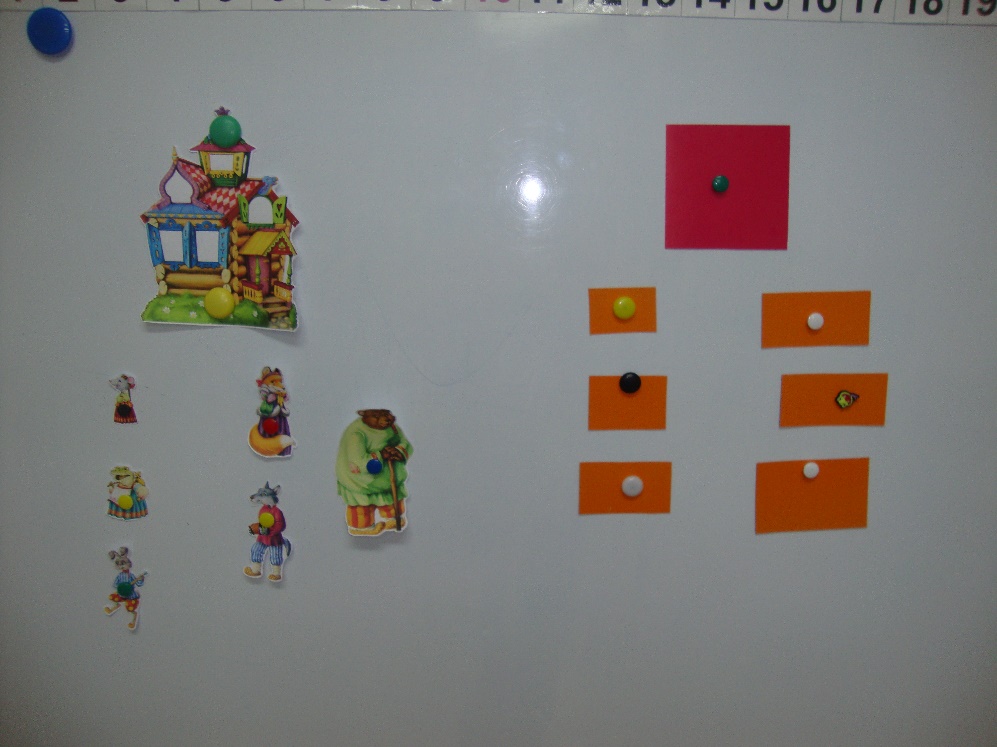 Мнемотаблицы по сказкам.
Сказка «Колобок»
Сказка «Курочка Ряба»
Дидактические игры по мотивам сказок.

«Шкатулка со сказками», «Путешествие в сказку», «Придумай продолжение сказки», «Чудесное превращение точки», которые развивают фантазию, воображение, учат пользоваться предметами-заместителями.

«Прочтение» сказки по картинкам.
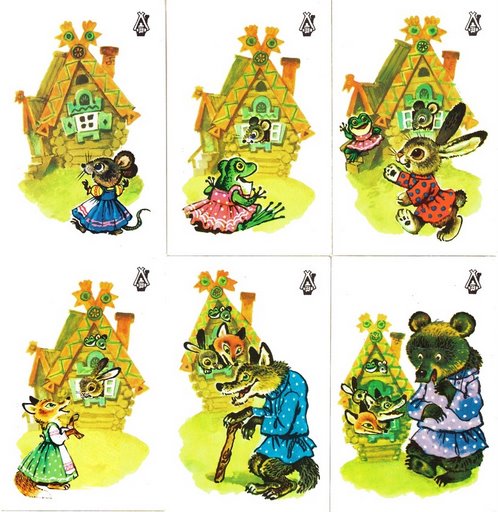 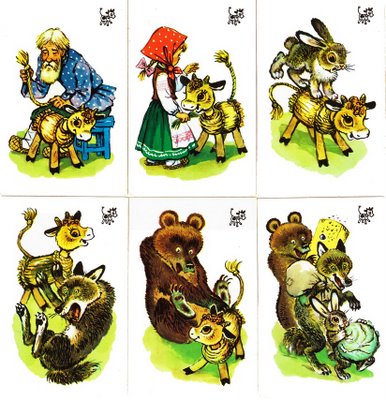 Принципы развития детского воображения:
Помогайте ребенку развивать свои способности, ведь задатки творческого мышления есть у любого ребенка.
У каждого малыша формируется свой «воображаемый» мир. Это не какая-то фантастическая страна, придуманная им. Детское воображение формируется его привычками и событиями жизни.
Поощряйте проявление творческих «порывов», будь то рисунок, простейшая поделка из пластилина или выдуманная мелодия. Учите малыша стремиться к совершенству.
Учитывайте возраст малыша. Начиная с трех лет, дети переходят от предметных игр к образным, предметно-ролевым. А начиная с шести-семи - воображение ребенка уже сформировано как полноценный эмоциональный и психический процесс.
Сказки для детей имеют огромное значение, особенно в развитии воображения и творческого мышления. Используя различные методы и приемы, радуйтесь успехам детей в познании житейской мудрости и духовном росте.
Фантазируйте вместе и верьте в чудеса!
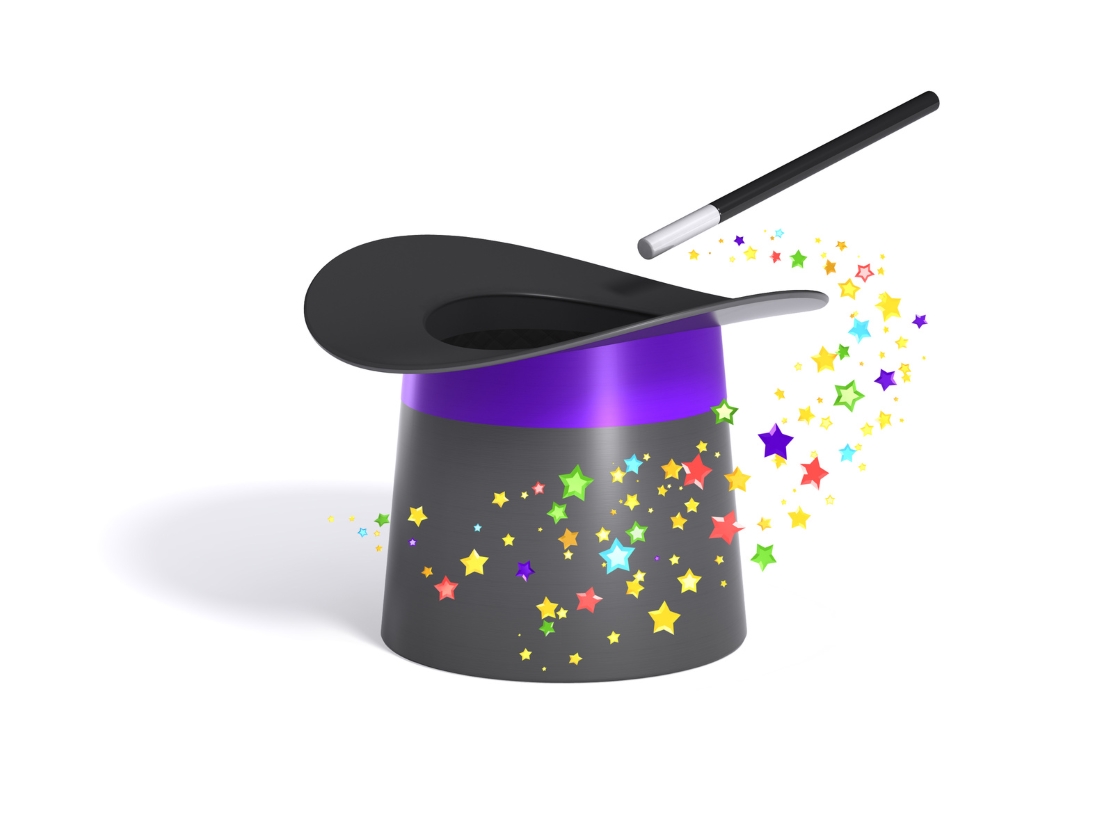 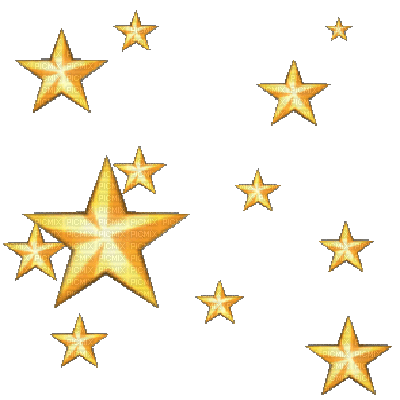